12/7・8
開催
参加費
無料
令和５年度 新ビジネスチャレンジ事業
エンジニア出身の経営者が語る。
今さら聞けない ChatGPT の活用方法 ！
基礎から応用までを学ぶ2日間 ！
申込フォームまたはＦＡＸからお申込みください。
申込フォーム
下記URLまたはQRコードからお申込みください。
　 https://apply.e-tumo.jp/pref-ibaraki-u/offer/offerList_detail?tempSeq=48382
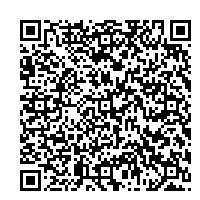 申込先QRコード
セミナー申込書（Fax用）：029-293-8029
下表にご記入のうえ、ご送信ください。
応用編（12/8）
（会場参加のみ）
基礎編（12/7）
（オンライン）
基礎編（12/7）
（会場参加）
応用編（12/8）
（会場参加のみ）
基礎編（12/7）
（オンライン）
基礎編（12/7）
（会場参加）
※希望者多数の場合は、相談内容を選考させていただくため、ご希望に沿えないこともあることをご了承願います。
希望する
相談内容（具体的にご記載ください）
【申込み・お問合せ先】
　茨城県産業技術イノベーションセンター　新ビジネス支援グループ
　TEL：０２９－２９３－７４９５（直）　FAX：０２９－２９３－８０２９
　ホームページ　https://www.itic.pref.ibaraki.jp/　Mail：business2@itic.pref.ibaraki.jp　担当：関谷、関山、大城